Το ψηφιακό μας ημερολόγιο
5ο Νηπιαγωγείο Βέροιας
Σήμερα είναι:
ΔΕΥΤΕΡΑ
ΤΡΙΤΗ
ΣΑΒΒΑΤΟ
ΤΕΤΑΡΤΗ
ΚΥΡΙΑΚΗ
ΠΕΜΠΤΗ
ΠΑΡΑΣΚΕΥΗ
Σύρε τον αριθμό στο ημερολόγιο!
1
2
3
4
5
6
7
8
13
12
9
10
14
11
15
19
16
17
18
20
21
22
23
24
25
26
27
28
29
30
ΦΘΙΝΟΠΩΡΟ
Ποια εποχή έχουμε;
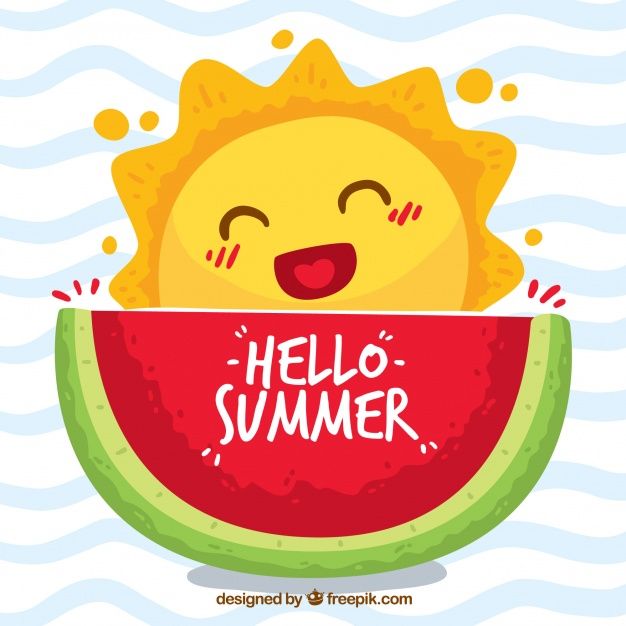 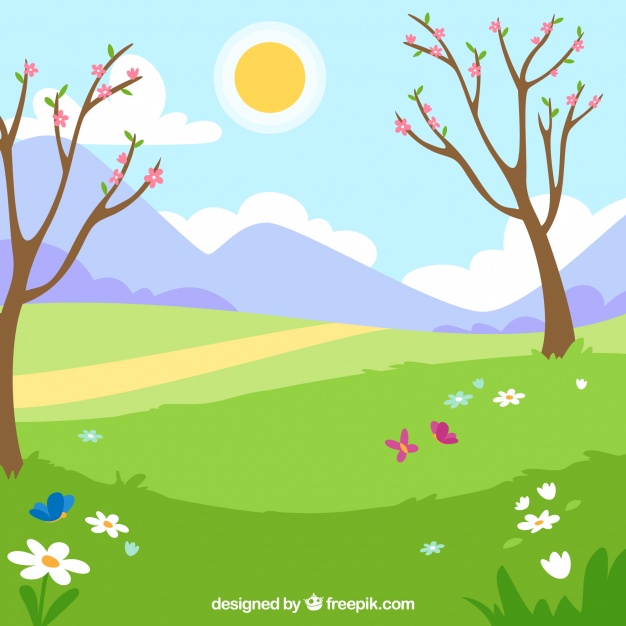 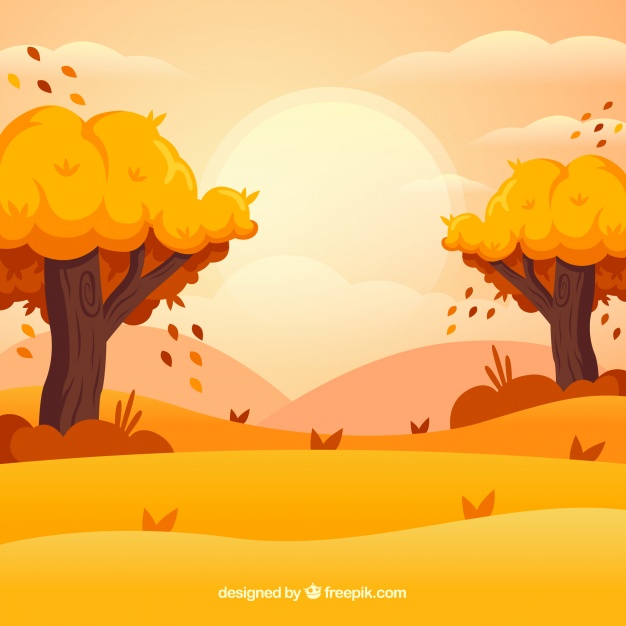 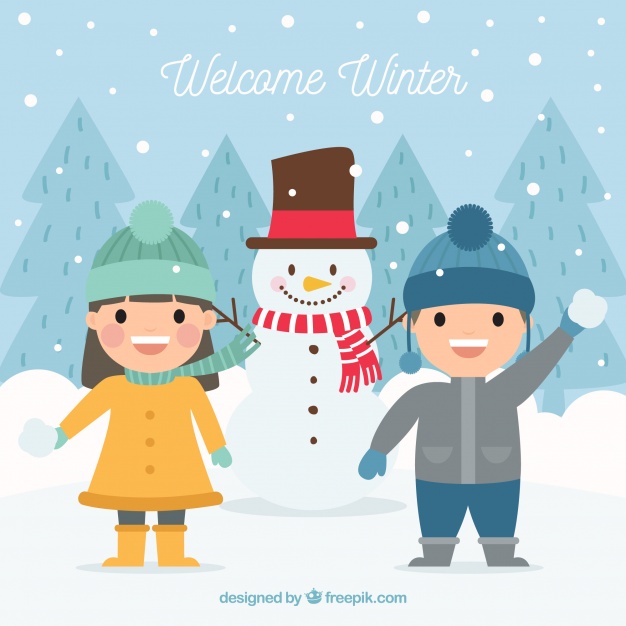 ΧΕΙΜΩΝΑΣ
ΑΝΟΙΞΗ
ΚΑΛΟΚΑΙΡΙ
Ποιος μήνας του Φθινοπώρου είναι τώρα;
ΣΕΠΤΕΜΒΡΙΟΣ
ΟΚΤΩΒΡΙΟΣ
ΝΟΕΜΒΡΙΟΣ
Τι έτος έχουμε;
2019
2020
2021
2022
Τι καιρό έχει σήμερα;
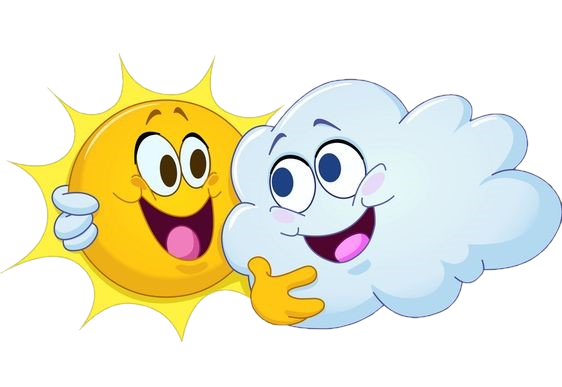 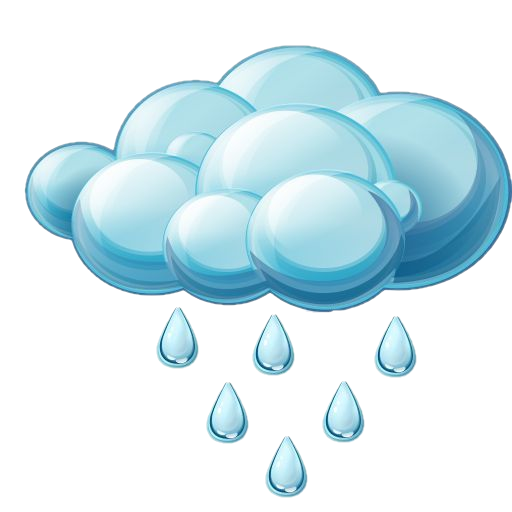 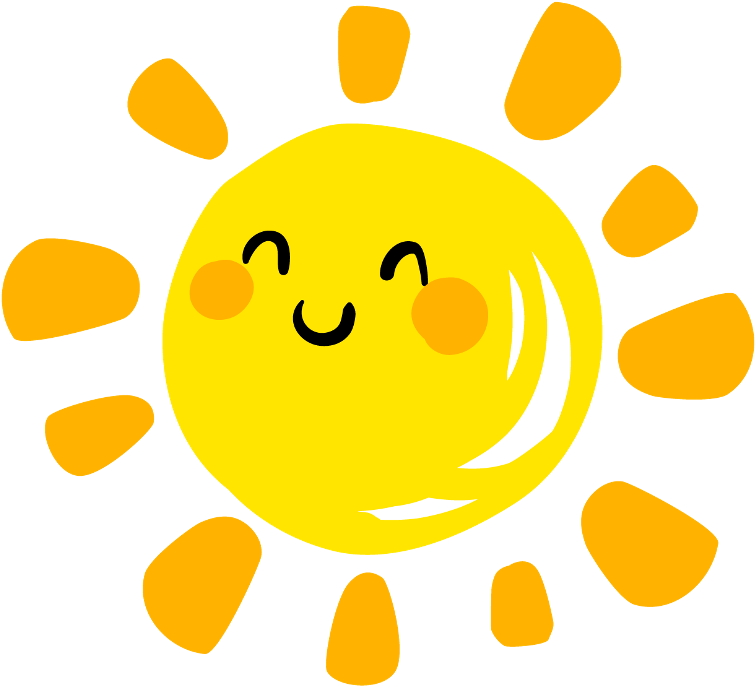 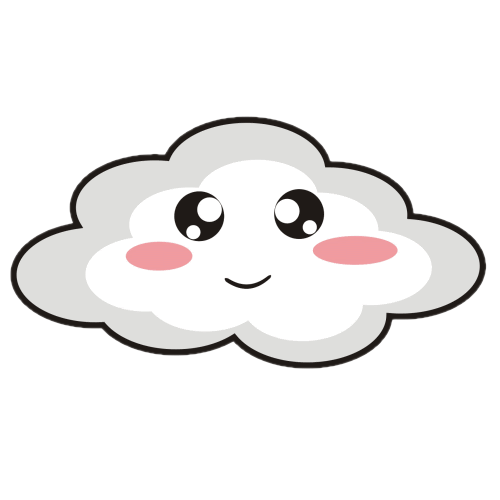 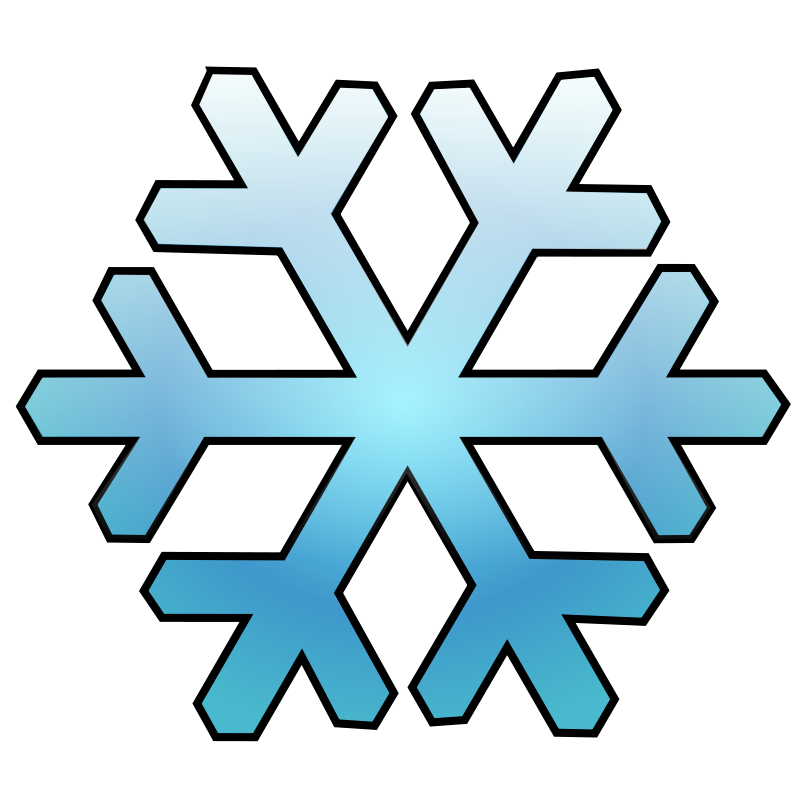 ΗΛΙΟΣ ΜΕ ΣΥΝΝΕΦΑ
ΒΡΟΧΗ
ΣΥΝΝΕΦΑ
ΧΙΟΝΙ
ΗΛΙΟΣ